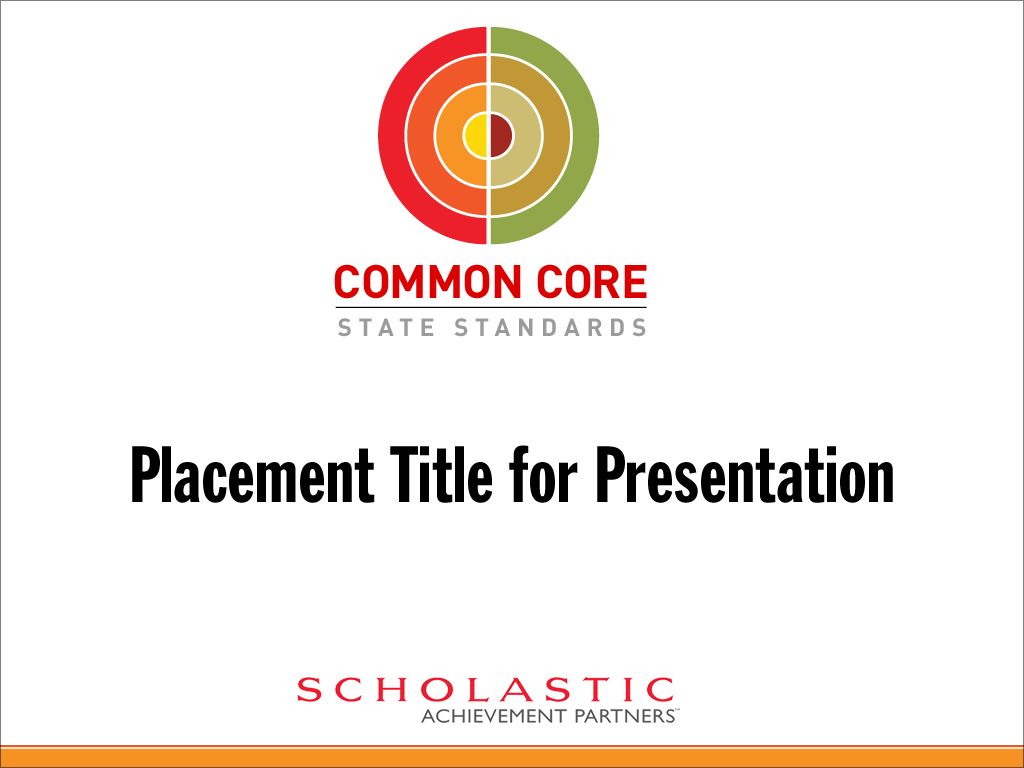 Writing Arguments and Conducting Research: 
A Focus on Using Evidence
[Speaker Notes: Welcome and Introductions (15 minutes) 
Good morning. My name is _____. I’d like to welcome you to Writing Arguments and Conducting Research: A Focus on Using Evidence. This training is designed for classroom teachers and instructional specialists, although building leaders may also benefit from this deeper look at the shifts in writing focus recommended by the Common Core State Standards.
As we spend today together, we’ll consider some important aspects of the Common Core State Standards for English Language Arts. We’ll examine language of the Standards, model strategies, and share ideas to take back to the classroom. Our goal is to help you to engage and support all your students in academic writing to prepare them for success with the Next Generation Assessments, college, and career. 
Introductions
Take a moment to introduce yourself, sharing a little about your professional background and your connection to instruction and assessment. Allow participants to introduce themselves and to share their grade levels and subjects. Use this information to inform training and to select text exemplars for activities.
TRAINER TIP: Before training, consider asking participants to bring samples of texts and writing or research assignments that they are currently using or plan to use. They may find it helpful to apply strategies discussed today to their own texts and assignments. 
WEBINAR TIP: This presentation includes modifications for a two-hour overview webinar—indicated by the webinar icon at the top right corner of select notes pages. Orient participants to the Whiteboard and Participant Panel tools. Have participants use the Hand icon to indicate whether they teach elementary, middle, or high school. Remind them to click again to clear their responses.]
Persuasion vs. Argument
[Speaker Notes: Read box insert—what is difference?]
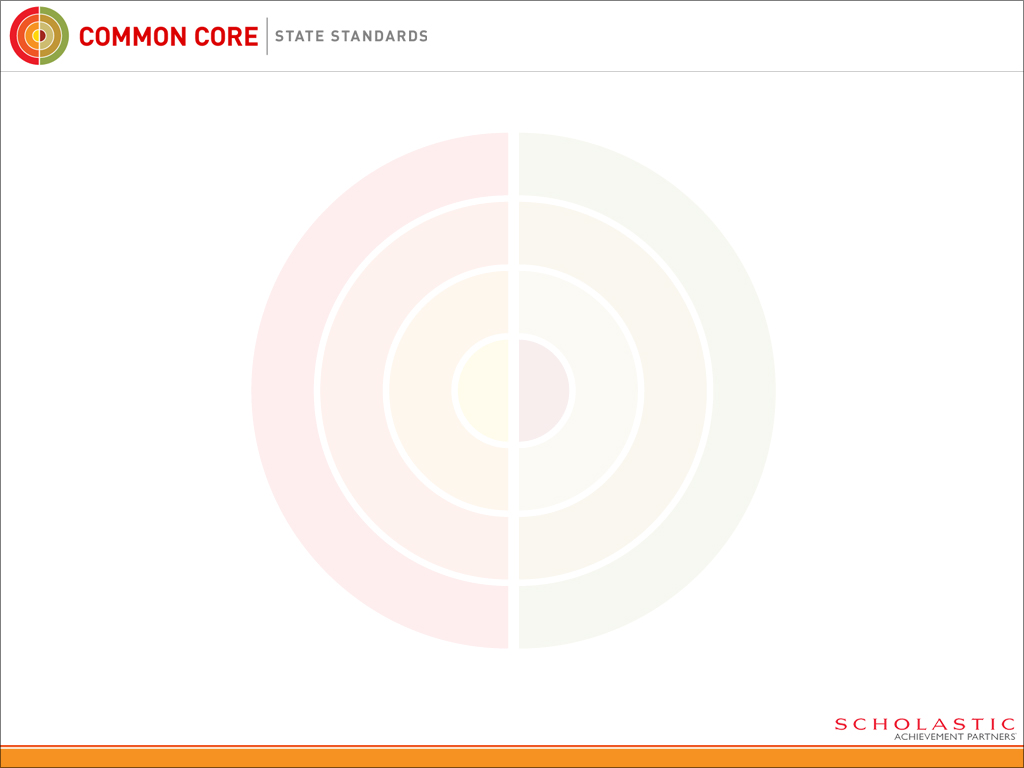 Defining Argument Writing
Persuasion
Argument
logic of claims
 merit of reasoned  proofs
 logos
emotions of   readers/audience
 credibility of the  writer
 pathos, ethos
convincing readers
26
3
[Speaker Notes: Defining Argument Writing
As we saw earlier, Merriam-Webster defines argument as “a discourse to persuade.” So argument writing can be defined as the use of claims based on facts and reasoning to convince readers or an audience about an idea or issue. 
The Common Core State Standards make a distinction between argument and persuasion, emphasizing that logical argument is a particularly important form for college and career readiness. 
Click to reveal each part of the Venn diagram, beginning with the similarity between the forms. Briefly compare argument and persuasion using these notes:
 Both forms, argument and persuasion, have the same purpose—to convince the  reader or audience to do something or believe a certain idea.
 Argument relies on the logic of claims, the merit of reasoned proofs and evidence. In   classical terms, argument uses the rhetorical appeal of logos.
 Persuasion relies on the emotions or identity of the reader or audience and the  credibility or identity of the writer or speaker. In classical terms, persuasion appeals to  pathos and ethos.]
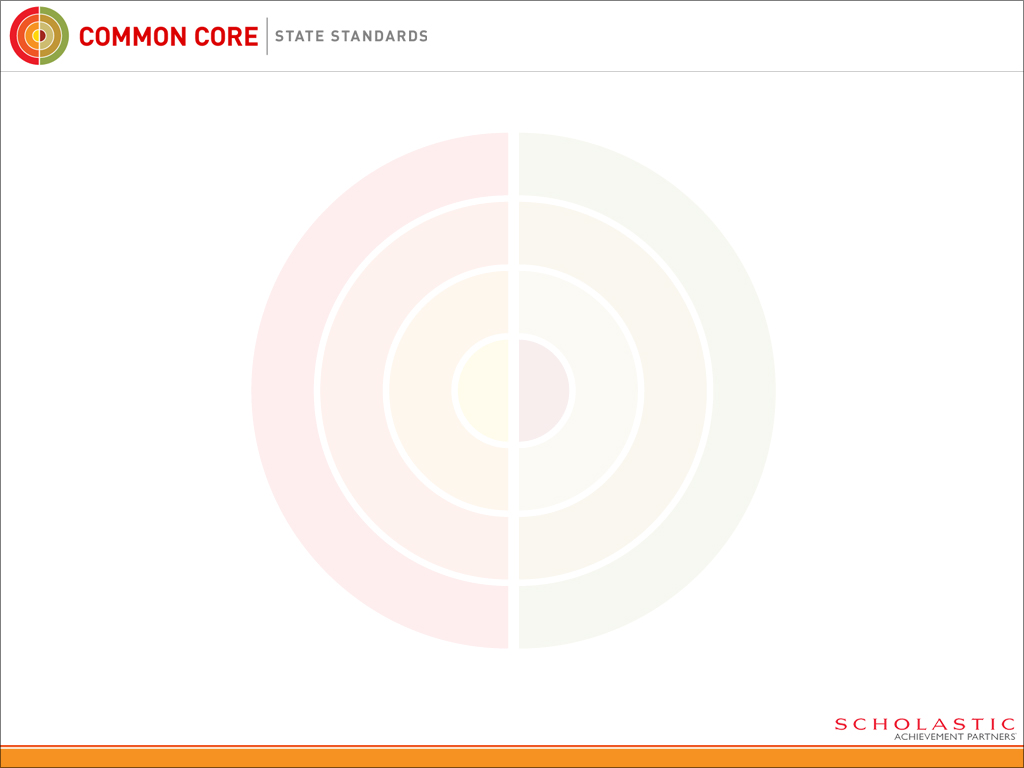 Defining Argument Writing
Persuasion
Argument
We should go to my favorite restaurant because - 
According to Yelp reviews was voted the number one best restaurant in our city for 2013
It has 5 stars in Open Table reviews
The head chef recently won on “Chopped” - Food Network
They have the most extensive wine list in the county as stated by “The Wine Enthusiast”
We should go to my favorite restaurant because -
you love me
I’m on the road all the time
you want to make me happy
convincing readers
26
4
[Speaker Notes: Defining Argument Writing
As we saw earlier, Merriam-Webster defines argument as “a discourse to persuade.” So argument writing can be defined as the use of claims based on facts and reasoning to convince readers or an audience about an idea or issue. 
The Common Core State Standards make a distinction between argument and persuasion, emphasizing that logical argument is a particularly important form for college and career readiness. 
Click to reveal each part of the Venn diagram, beginning with the similarity between the forms. Briefly compare argument and persuasion using these notes:
 Both forms, argument and persuasion, have the same purpose—to convince the  reader or audience to do something or believe a certain idea.
 Argument relies on the logic of claims, the merit of reasoned proofs and evidence. In   classical terms, argument uses the rhetorical appeal of logos.
 Persuasion relies on the emotions or identity of the reader or audience and the  credibility or identity of the writer or speaker. In classical terms, persuasion appeals to  pathos and ethos.]
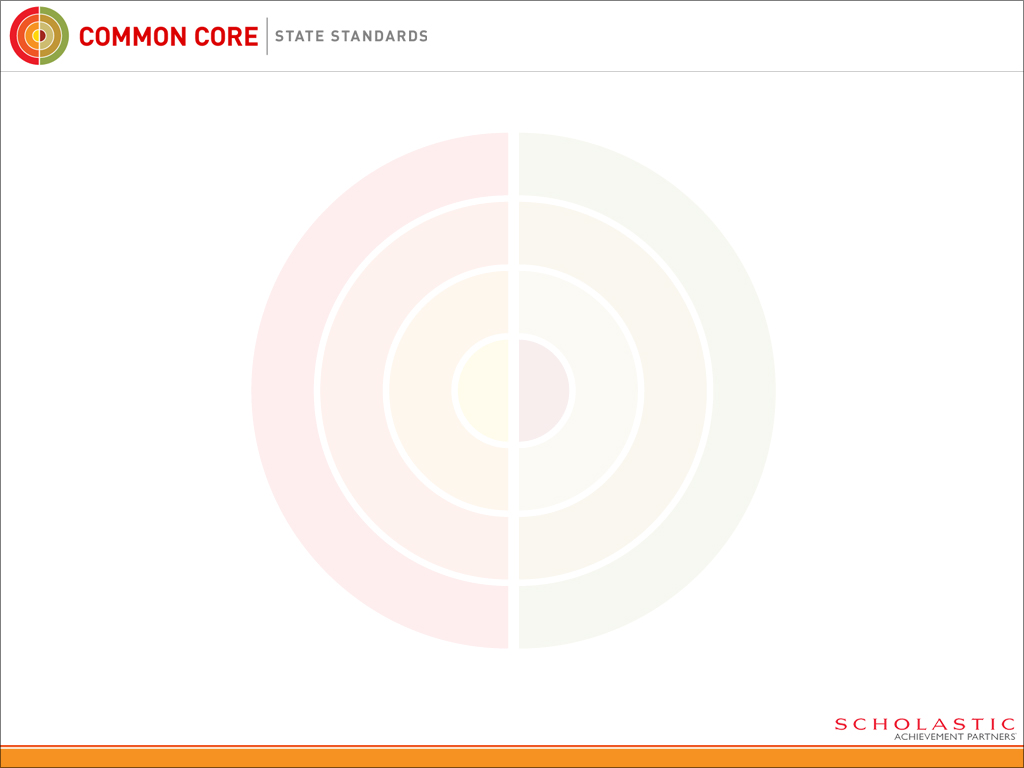 Key Writing Anchor Standards
A1. “Write arguments to support claims in an analysis of substantive topics or texts, using valid reasoning and relevant and sufficient evidence.”

A7. “Conduct short as well as more sustained research projects based on focused questions, demonstrating understanding of the subject under investigation.”
www.corestandards.org
27
5
[Speaker Notes: Key Writing Anchor Standards
These anchor standards, like all anchor standards, apply right up the grades, from kindergarten to high school.
Read the first standard aloud.
In the primary grades, students might write a book review, giving an opinion about the text, reasons for their opinion, and a citation from the book as support. In middle and high school, they might make a claim on a social issue, suggest and refute opposing claims, and present supporting evidence in a logical way. This is the kind of writing that adults expect to do in college and in the workplace. I guarantee that you use it on a regular basis, whether you’re aware of it or not.
Read the second standard aloud. Explain that research writing will not refer just to end-of-year writing projects. Instead, the Common Core State Standards include an expectation that students will do regular, short research projects, each lasting perhaps a week, on a variety of subjects throughout the year.
Activity: Real-World Argument Writing (5 minutes) 
Ask participants to work independently to write on an index card one example of a time when they have used argument writing in the workplace, whether in a memo to colleagues, a letter to a superior, or a note to a parent. What evidence did they need to support their claim, and how did they find that evidence?
Allow a few volunteers to share their examples with the whole group.]
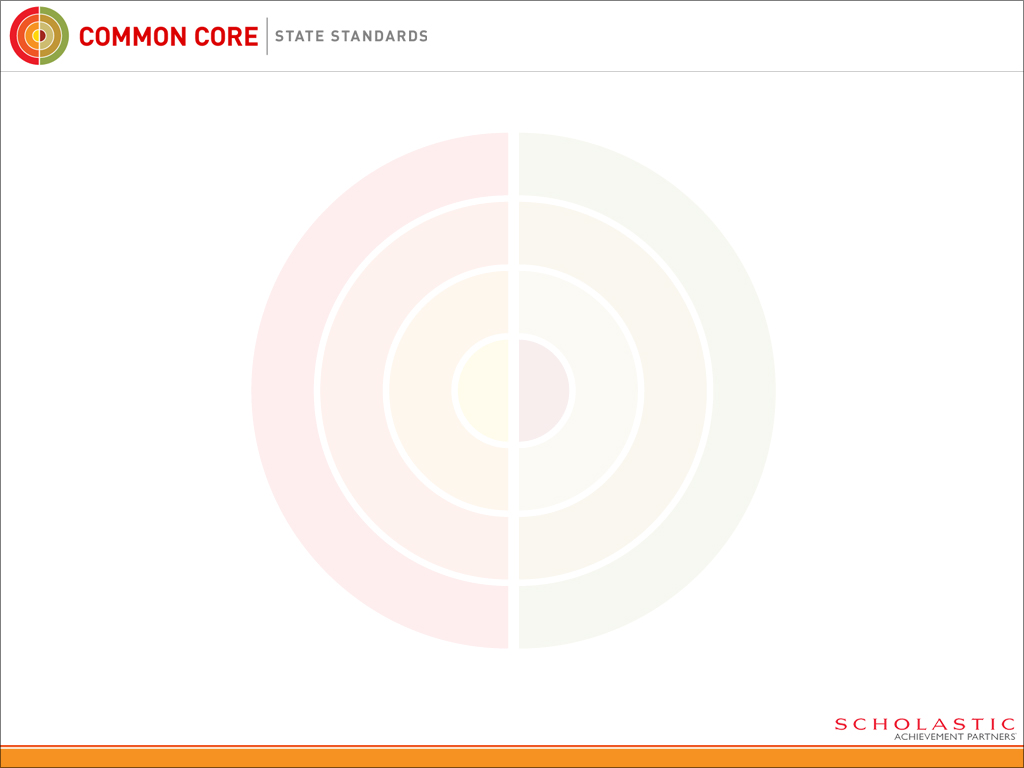 Deconstruct the Standard
Do/What Process
A1. “Write arguments to support claims in an analysis of substantive topics or texts, using valid reasoning and relevant and sufficient evidence.”
6
6
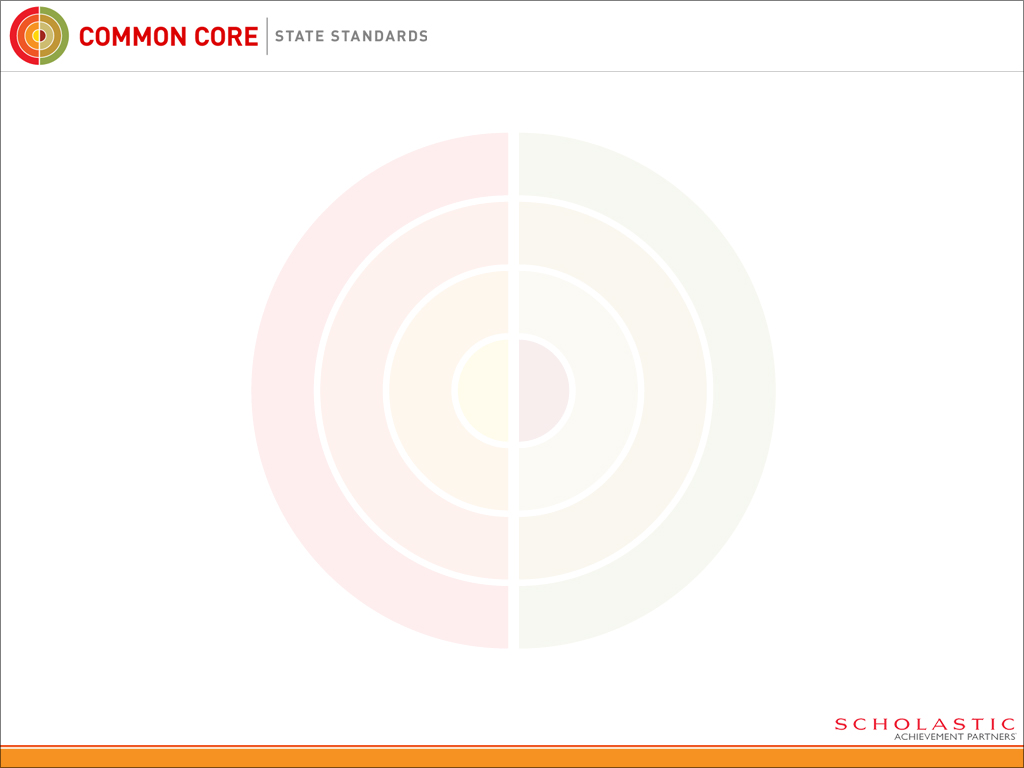 7
7
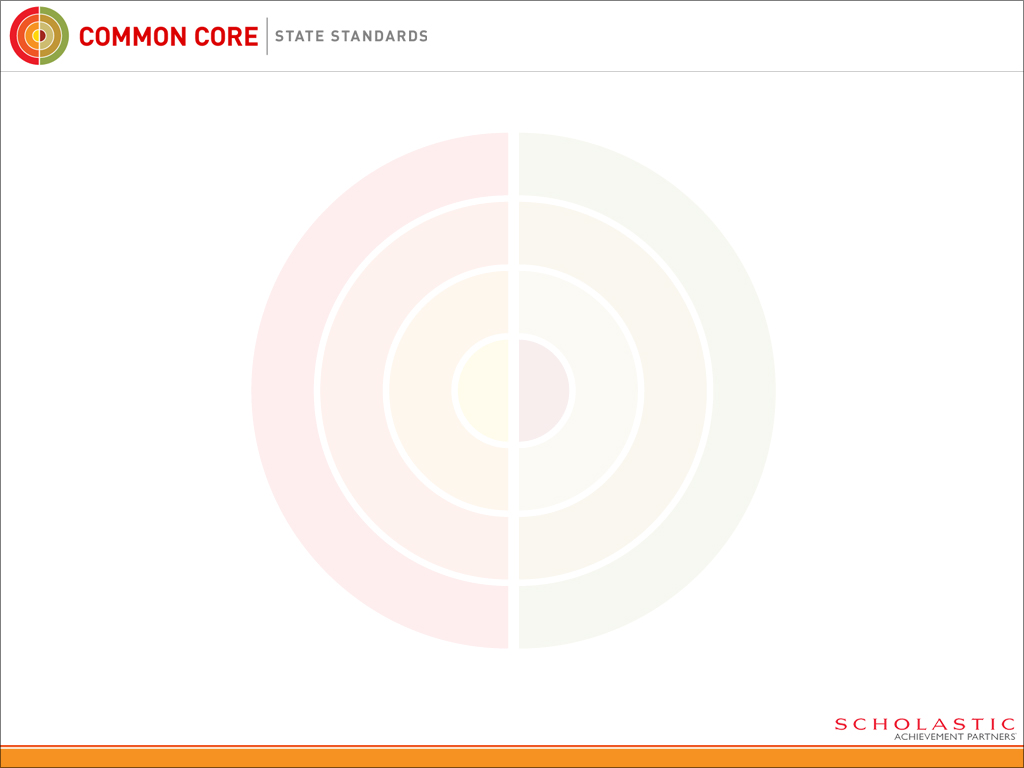 8
8
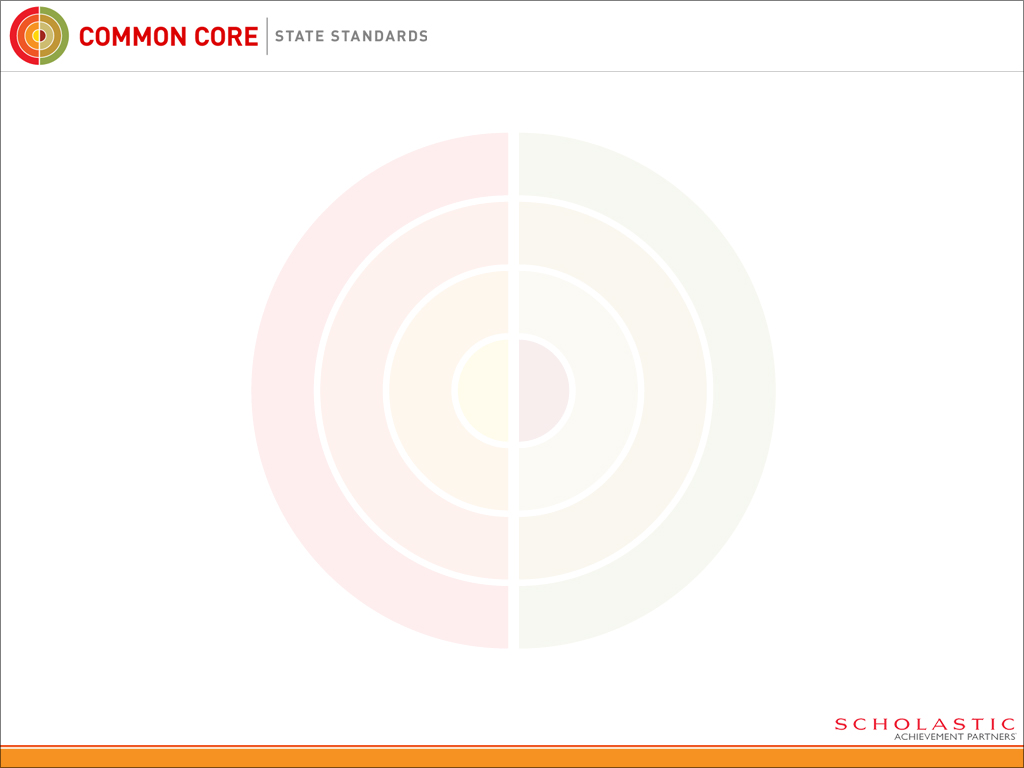 Why Evidence-Based Writing Matters
Use of LogicWrite coherent, well-reasoned arguments to respond to and challenge claims on substantive topics and issues.

Focus on EvidenceAnalyze and synthesize print and digital sources to support and evaluate claims with evidence.

Audience and ContextConsider task, purpose, and audience when selecting words and evidence.
28
9
[Speaker Notes: Supporting Analytical Academic Writing (70 minutes)
In this next section of training, you’ll learn how to teach your students to analyze, synthesize, and deconstruct texts for evidence to support strong written arguments.
Why Evidence-Based Writing Matters 
Review that the Common Core State Standards are designed to address a gap between current K–12 education and college and career expectations. Emphasize that evidence-based writing is a critical part of the new Standards.
Many of the principles that underlie the Writing Strand of the ELA and Content Area Literacy Standards derive from college writing programs. I’ll refer to a few of such programs during the course of this training section. 
Click to reveal each expectation for college and career readiness. Elaborate using the notes below. 
Students will be expected to write both short, spontaneous pieces and longer research papers in college and the workplace. To be successful, they need skills and tools to:
 	Handle rigorous logical argument writing they’ll do in college and the workplace. Even    in the early grades, for example, students should be able to state and support a 	coherent, well-reasoned opinion.
 	Assess the validity of complex print and digital texts they will use to evaluate claims    and present convincing evidence.
  Consider their specific aims and the audience when constructing arguments.]
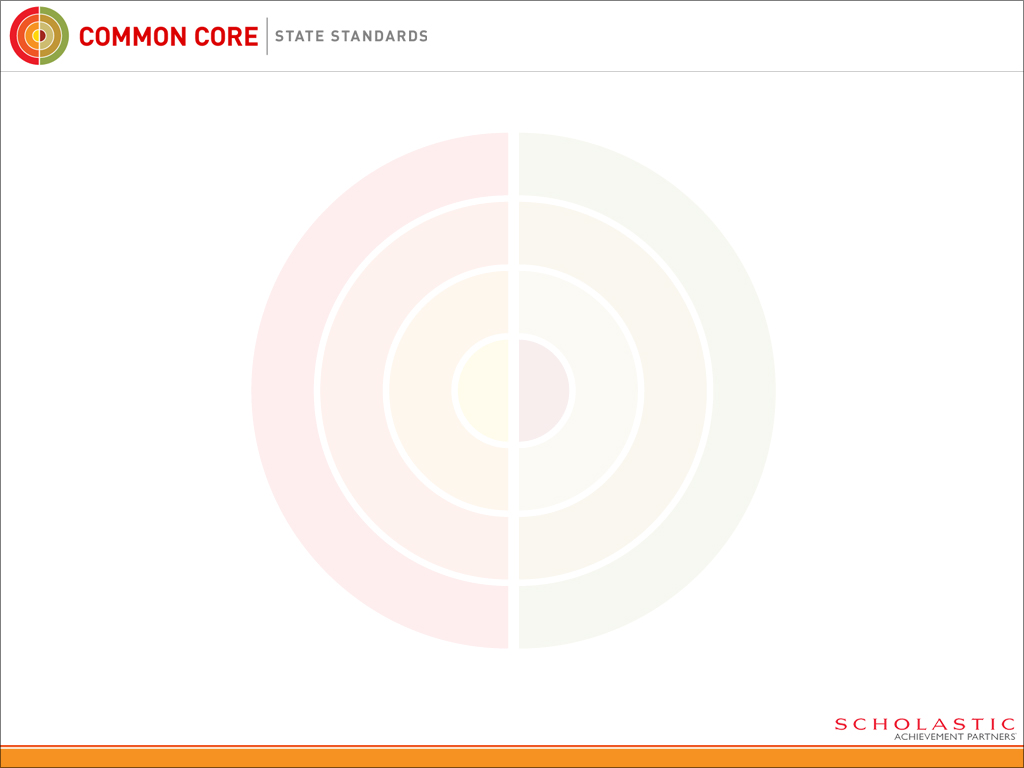 Evidence
Reasons
Claim
Conclusion
Elements of Argument
(Counterclaim)
46
10
[Speaker Notes: Elements of Argument
At the beginning of this training, I gave a dictionary definition of argument. Let’s dive a little deeper into the concept. Over the course of today, we’ll use a number of graphics to show the parts of an argument. You may wish to use one or more of these graphics to explain the key elements of argument writing to your students. Here’s one that I like, because it shows how evidence and reasons form a solid base to support a claim. 
Point to “reasons” and “evidence” as the foundation of “claim.”
Let’s now look at each of these elements of argument writing in turn.]
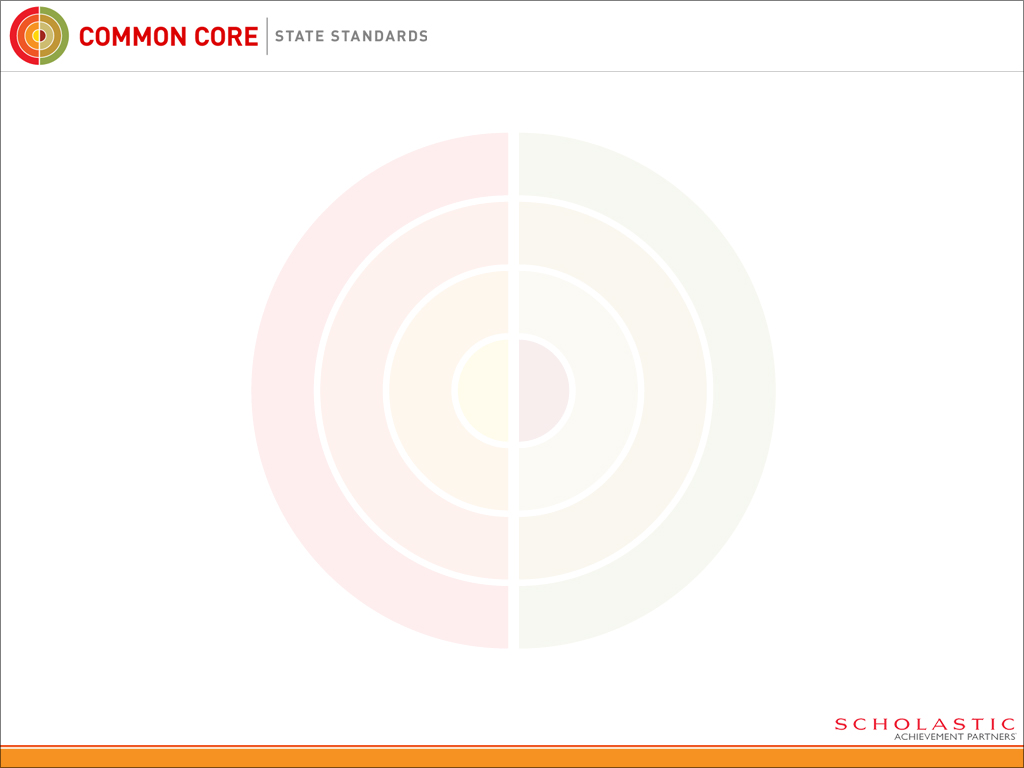 COUNTERCLAIM
CONCLUSION
CLAIM
PG page 8
Elements of Argument
Reason
Reason
Reason
Evidence
Evidence
Evidence
Evidence
Evidence
Evidence
47
11
[Speaker Notes: Elements of Argument (continued)
Direct participants to PG page 8. Review the information on the argument framework.
This framework might also help students understand key parts of an argument or opinion and use this knowledge to structure argumentative discourse. 
Review the parts of the framework.
 	After collecting and categorizing research information, students might articulate a 	claim based on their understanding of a text or topic. The claim must be a position that 	can be contested, or argued.
 	Once the claim is stated, students should be able to defend it with logical reasons and   text-based compelling evidence in the form of relevant, accurate data, details, 	examples, or quotations. 
 	Students should also be able to acknowledge a counterclaim and then respond to it   with well-chosen, accurate data.  
 	Students close their argument with a logical conclusion that might make a call to 	action or offer a recommendation. 
Click to reveal how the elements of the framework are connected. Point out the direction of the arrows.
Even at the earliest grades, research and argument are linked, and the main thread is inquiry—the critical question that students generate or develop with guidance from the teacher.]
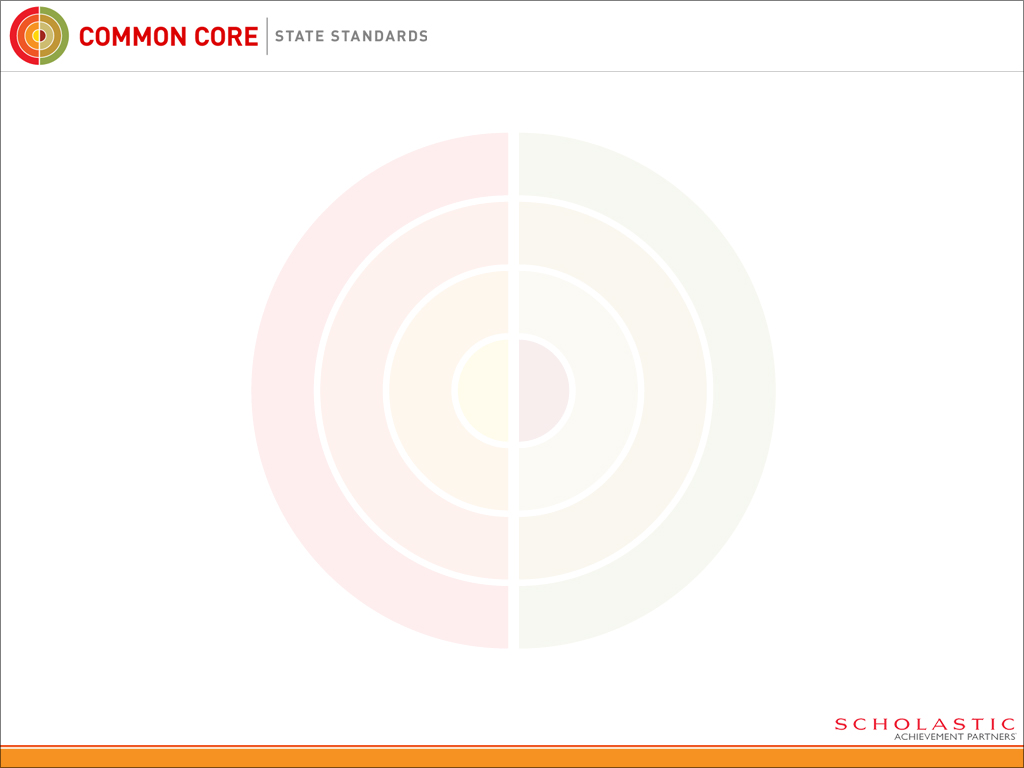 PG page 8
Types of Claims
48
12
[Speaker Notes: Types of Claims
Next let’s discuss the types of claims students will encounter and use in argument writing. In Teaching the Argument in Writing, Richard Fulkerson describes three types of claims—substantiation, evaluation, and recommendation. The first is a claim of fact, where the writer argues that something exists or that something is a fact (e.g., There is life outside of planet Earth). The second is a claim of value, where the writer makes a judgment about one thing over another (e.g., The Harry Potter films are better than the books). The third type is a claim of policy—a recommendation that something should be done (e.g., Schools should extend the school day to 5pm). Let’s get some practice with each of these types of claims.
Activity: Writing a Claim (8 minutes)
Have participants number off from 1 to 3. Explain that 1s will write a claim of fact. All 2s will write a claim of value. All 3s will write a claim of policy. Review the examples of each claim type on the slide. Point out that the three examples relate to the topic of standardized testing, but participants don’t have to write claims on the same topic.
Form groups of three that each contain a 1, 2, and 3. Assign each group one or two topics from the list below. Have group members independently write their assigned claims and discuss it with their groups. Provide chart paper for each group to write the three claims before presenting to the whole group.
Sample topics: Recycling, mandatory community service in school, use of cell phones in school, single-sex classrooms, two-year vs. four-year colleges, school lunch programs, requiring physical education, Internet filters in schools, Head Start.
WEBINAR TIP: Have each participant write one type of claim and share using Chat.]
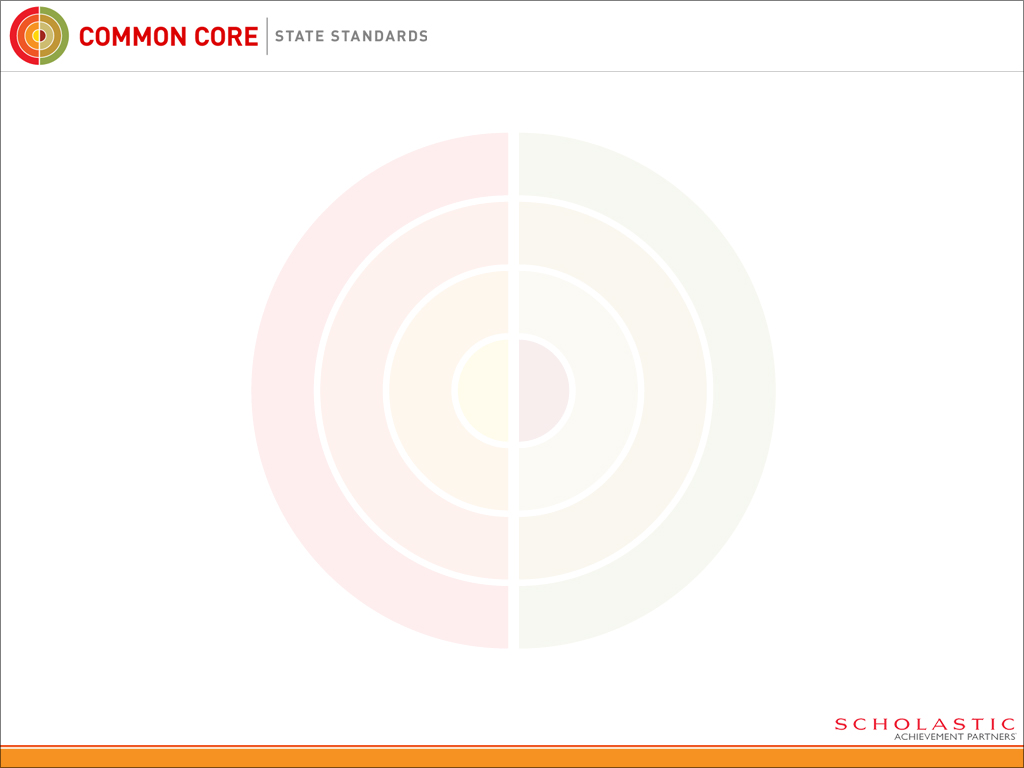 Grades K–6
Label each statement with a C for claims or an X for non-claims.

___ Tropical fish make the best pets.
___ Virginia Hamilton wrote many famous novels for young adults.
___ The paper crane was a magic crane.

Grades 7–12
Label the claim types by writing F for fact, V for value, and P for policy.

___ The U.S. should build a colony in space.
___ William Shakespeare could not have written all the work he has been credited with writing.
___ Dr. Martin Luther King, Jr. was the most influential American of the 20th century.
PG page 8
Types of Claims
49
13
[Speaker Notes: Types of Claims (continued)
Explain that the type of claim in an argument has implications for the evidence used to support the claim. 
All claims should be supported by compelling, accurate, and relevant evidence, but certain types of claims require specific types of evidence. Let’s consider the types of evidence for the different types of claims on this slide. 
Review the bulleted points on the slide.
Identifying claim types might be more appropriate for older students—for example, in Grade 8 and above. However, students in the lower grades may benefit from identifying whether or not provided statements are claims. 
Click to reveal the sample statements.
You can provide statements like the ones on this slide and ask students below Grade 8 to distinguish between claims and non-claims. For students in Grade 8, you can ask them to identify types of claims using an activity similar to the one here. 
Allow participants 1 minute to read the statements and determine how to label them. Call on volunteers to provide the answers to the statements on the slide. (Answers: Grades K–7: C, X, X,. Grades 8–12: P, F, V)
WEBINAR TIP: Assign a participant to each statement. Ask participants to use the Text tool to label the statements.]
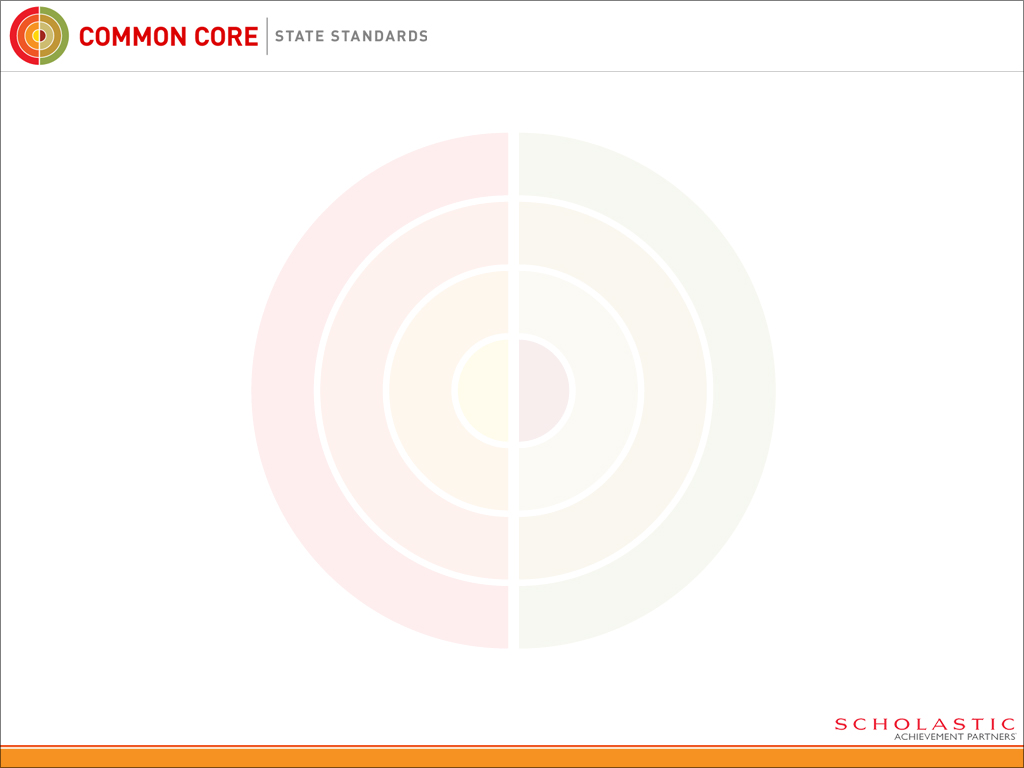 Step 1
Step 2
Step 3
PG page 11
Making a Valid Claim
Reread an exemplar text from your grade level. Refer to PG pages 11–17. 
Develop a valid claim about the text or an aspect of the text. 
Consider evidence you might use to support this claim.
56
14
[Speaker Notes: Making a Valid Claim
The Common Core State Standards require students to do regular literary analysis, which is a form of argument writing. In a literary analysis, the author makes an argument for his or her interpretation of a text. This type of writing requires students to make a claim based on a literary or nonfiction text and then locate text-based evidence to support that claim. The claim may be about the text as a whole or an aspect of the text, such as character, setting, plot, or theme.
Activity: Making a Claim (5 minutes)
Direct participants to the text exemplars on PG pages 11–17. Have them reread the text. Provide a reading purpose—to read with the idea of looking for a valid, debatable claim based on their reading of the text. 
Consider having participants work in pairs within their grade levels. After five minutes, call the group back together and ask volunteers to share their claims. 
Tell participants to remember their claims, as you will refer to them later in the training.

WEBINAR TIP: Have participants use Chat to respond.]
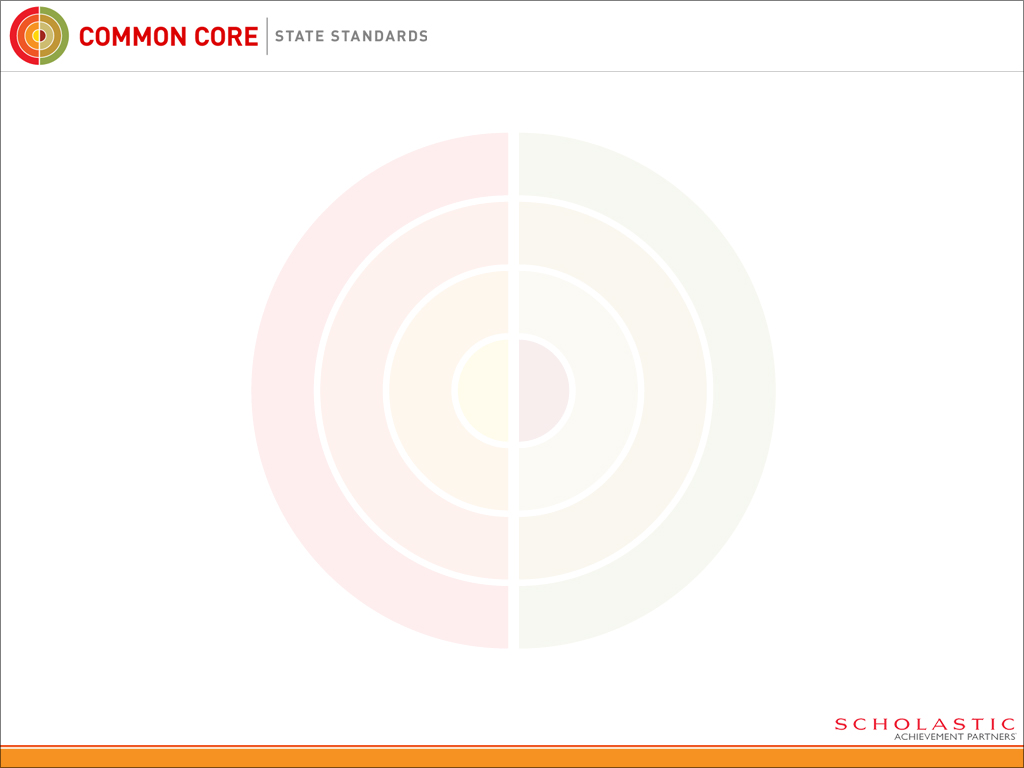 CLAIM
Understanding Counterclaims
Turn Against your own claim - point out holes
Turn Back to your own claim and explain why it is better
70
15
[Speaker Notes: Understanding Counterclaims
Remember that another key element of an argument is a counterclaim.
Explain that counterclaims enhance the credibility of an argument by pre-empting any contradictions that might detract from the claim.
Counterclaims are an important part of viewing argument as a conversation. The writer imagines what someone might say to reject or contradict the writer’s claim. Graff and Birkenstein refer to this as “planting a naysayer.” They argue that “everyone’s writing actually improves when we not only listen to these objections but give them an explicit hearing in our writing.” 
At Harvard University’s writing center, counterclaims are described as “the turn against” the claim. First you turn against your own claim to point out holes or problems with it or to offer a counterproposal. Then you turn back to your claim with an explanation of why it is better, more reasonable, or more important than the counterclaim.  
Emphasize that identifying and addressing counterclaims is an important part of academic and professional writing. 
The Common Core State Standards expect even very young writers to begin including counterclaims in their formal writing. Let’s take a look at some ways to use sentence frames that introduce the concept even in the earliest grades.]
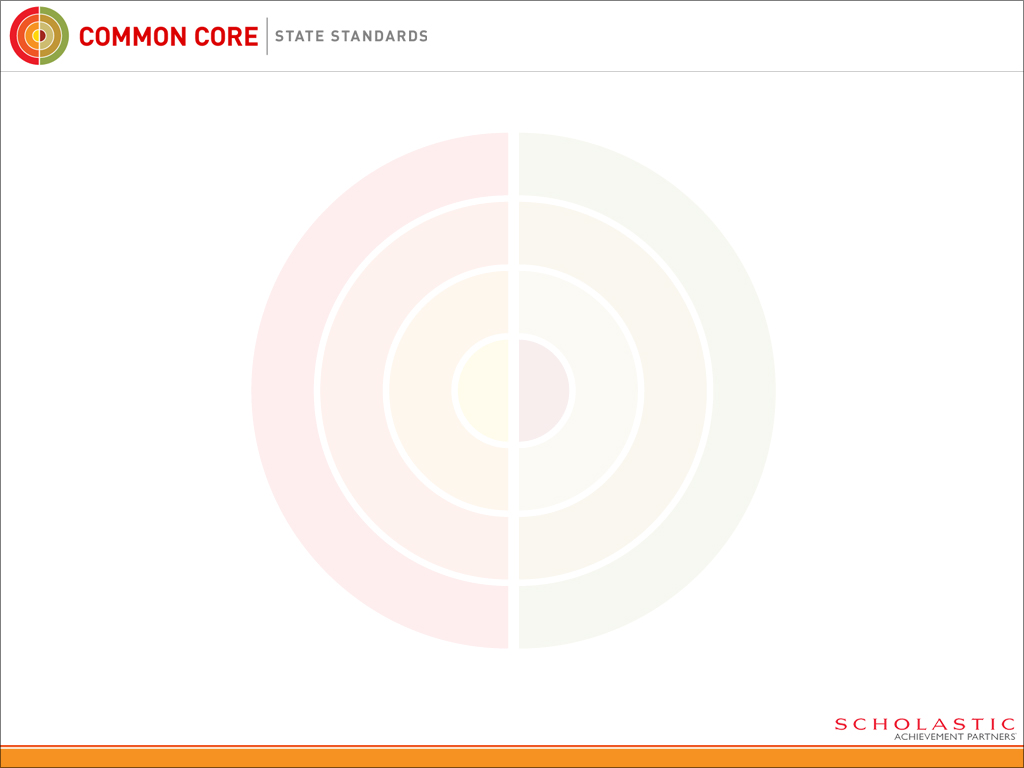 Using Academic Language
76
16
[Speaker Notes: Using Academic Language
As students develop argumentative discourse, encourage them to replace stale, overused words with more precise, academic language. For example, instead of saying “good,” students might use the words “compelling” or “convincing.”
Here is one strategy for using academic language: provide a Word Bank of precise, argument-related words that students may choose from as they formulate their arguments. This use of academic language is a critical skill emphasized in the Common Core State Standards.
Provide one or two minutes for participants to silently review the list of words on the slide. Then point out the nuances in meaning between many of the words. For example, “alarming” seems to foster more attention than “disturbing.”
Ask volunteers to identify other examples of similar words with differences in nuance. (Possible response: “Substantial” implies a bigger quantity than “adequate.”) 
Now let’s try using frames and academic language to structure our own arguments.
TRAINER TIP: Explain that the Day 2 training focusing on building academic language includes strategies such as using word banks to support students with precise academic words.]
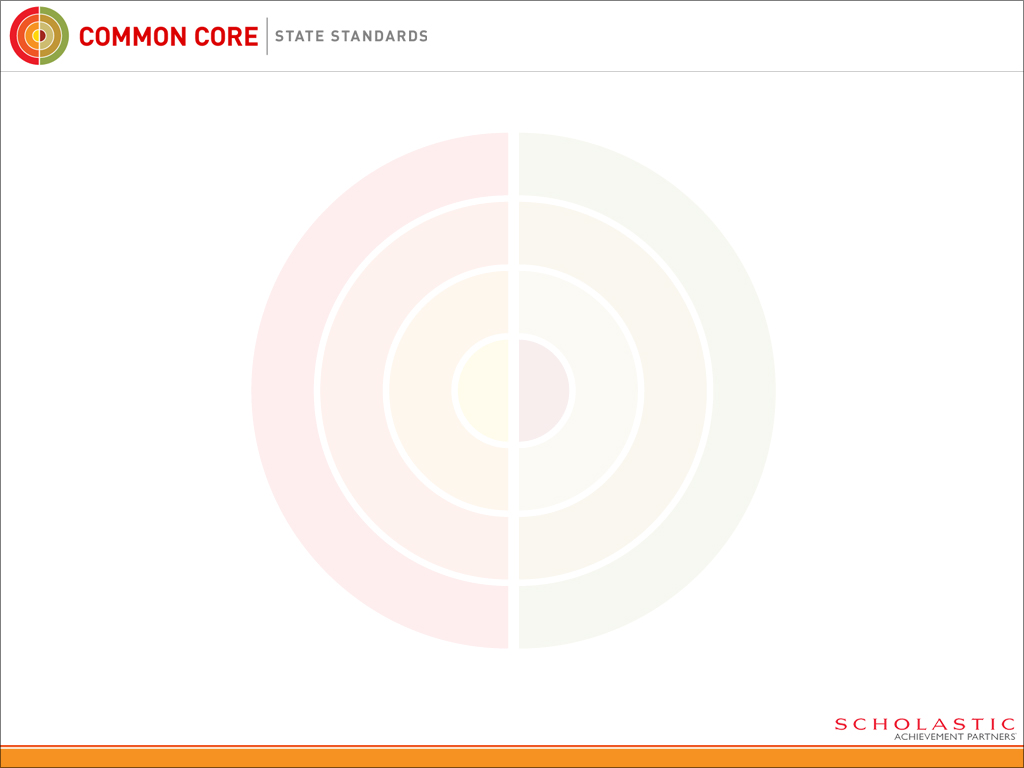 PG page 19
Recognizing Fact and Opinion
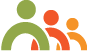 TOPIC: ____________________________________
The world’s most violent storms
80
17
[Speaker Notes: Recognizing Fact and Opinion
Younger students, students with special needs, and some English language learners may have difficulty distinguishing fact from opinion. Yet if students are expected to write clear coherent arguments, they need to be able to do just that. It’s important to help ALL students understand this first step before writing an opinion or argument paper. Let’s look at a strategy that can help students separate fact from opinion. 
Activity: Distinguishing Fact From Opinion (5 minutes)
Read aloud the sample topic: the world’s most violent storms. Ask participants to work in pairs or groups of 3 to 4 to record facts about the topic from the model text on PG page 10. Participants should also write an opinion for each fact they recorded. Direct participants to use the Fact versus Opinion graphic organizer on PG page 19. 
Then click to reveal the sample fact and opinion on the slide. If necessary, click to provide the second example fact: Hurricanes develop from warm, damp air in tropical areas. Have participants write a text-based opinion for the fact. (Possible response: Hurricanes cause the most severe damages in non-tropical areas.)
After 3 to 4 minutes, invite groups to share their facts and opinions.
WEBINAR TIP: Have participants use the Text Tool to complete the chart.]